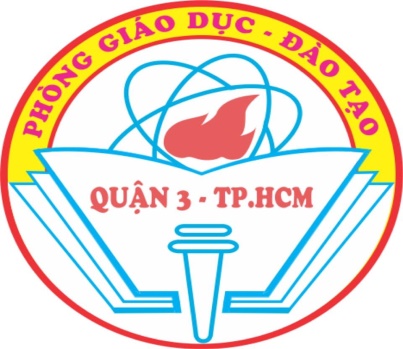 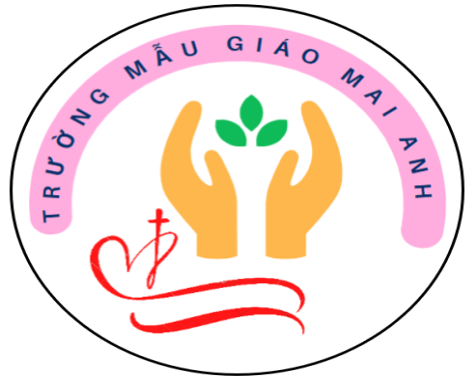 PHÒNG GDĐT QUẬN 3
TRƯỜNG MẪU GIÁO MAI ANH
HOẠT ĐỘNG KHÁM PHÁ
 CÁC GIÁC QUAN TRÊN CƠ THỂ BÉ
Lớp :  3- 4  tuổi
Giáo viên : Lê Thị Thanh Hiền
ĐỐ VUI
Lắng nghe tiếng mẹ, tiếng cô
Âm thanh tiếng động, nhỏ to quanh mình
  
( Đố bé là cái gì ?
BÉ CÙNG KHÁM PHÁ
Muốn nghe  được 
các âm thanh sau đây 
là nhờ vào bộ phận nào?
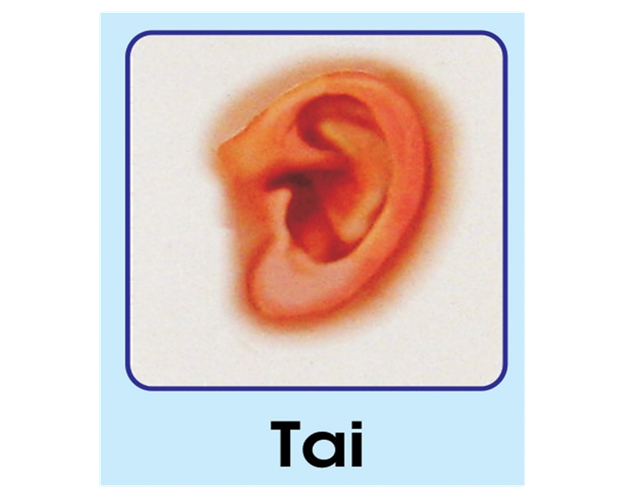 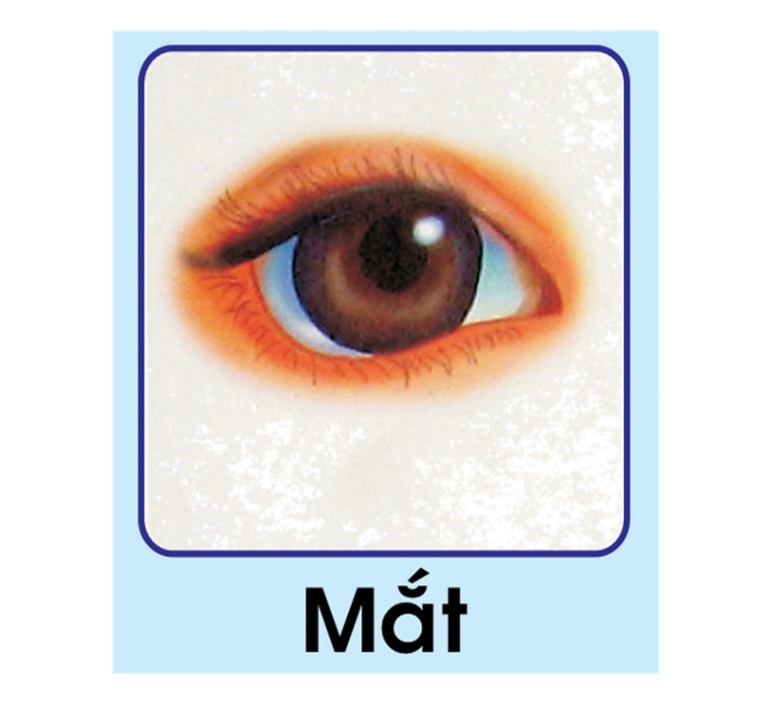 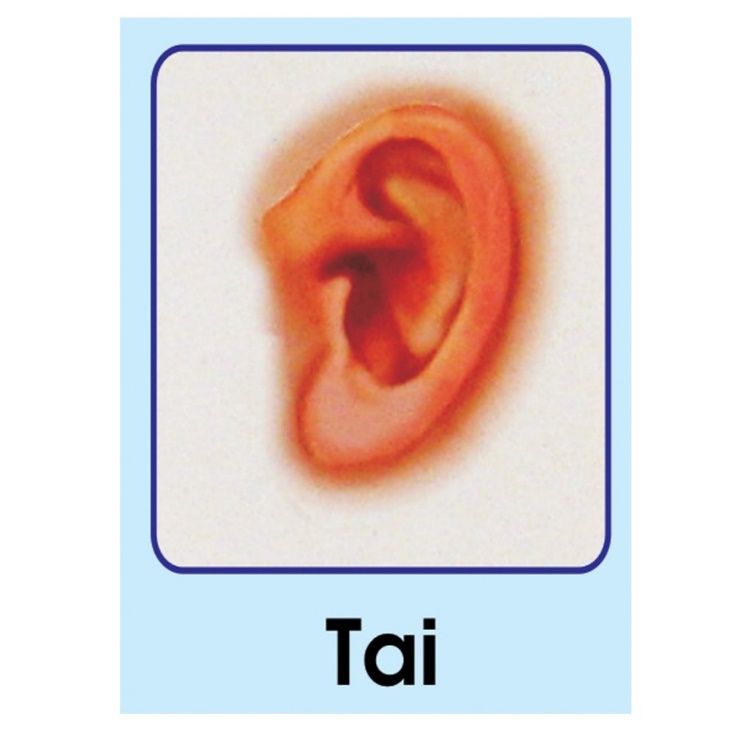 Bộ phận nào sau đây giúp ta nhìn thấy mọi vật xung quanh?
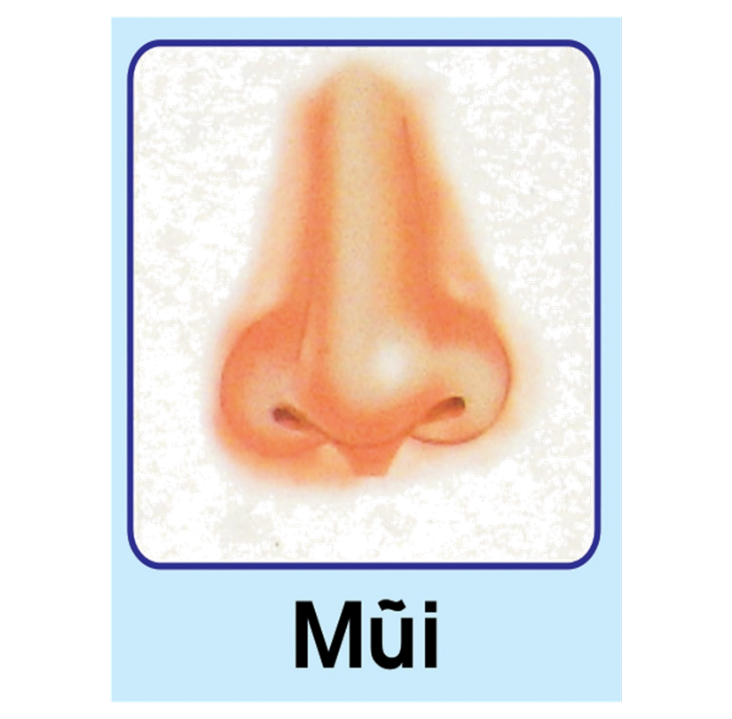 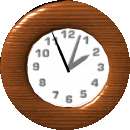 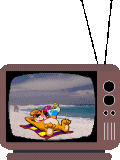 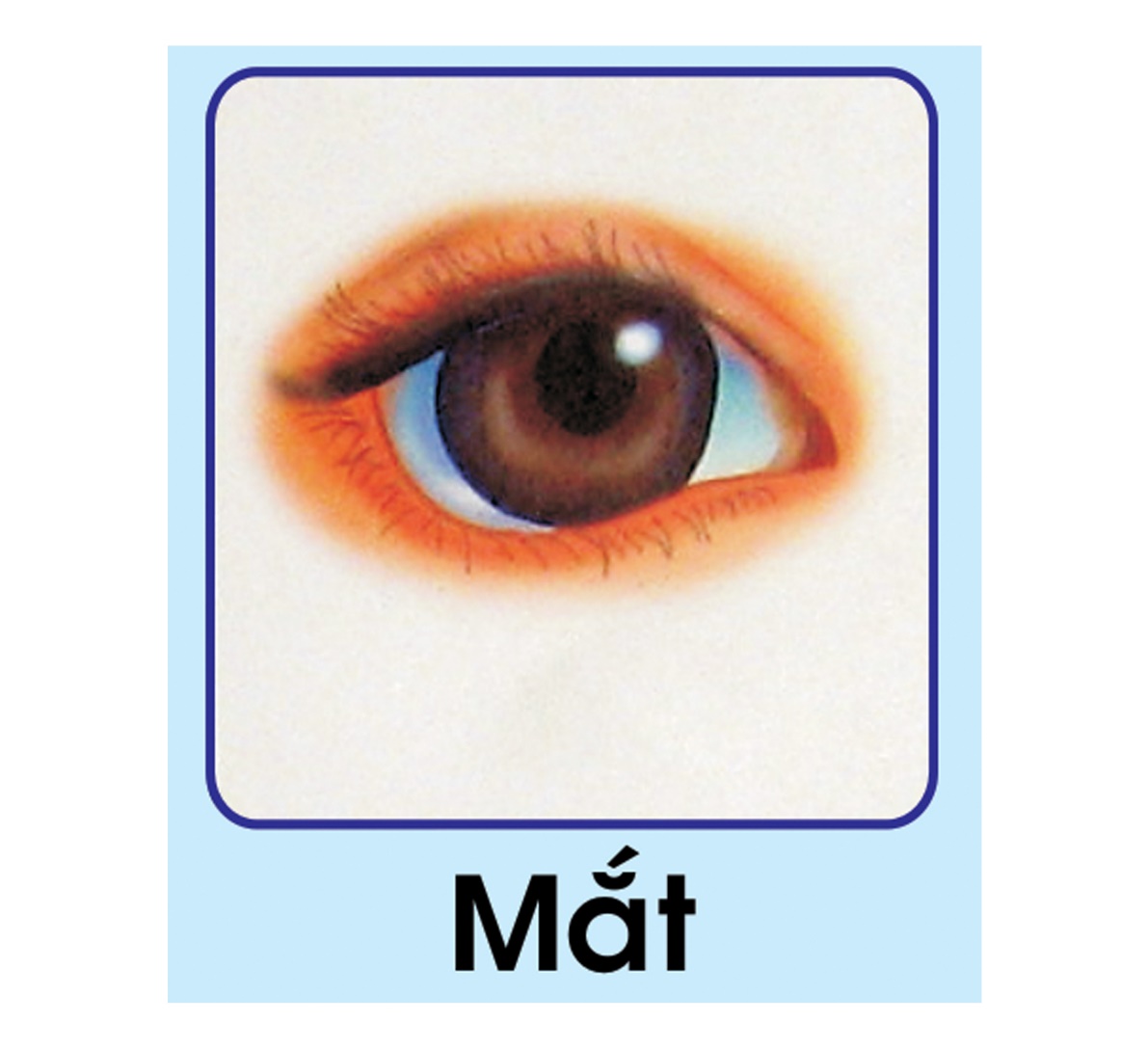 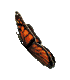 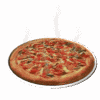 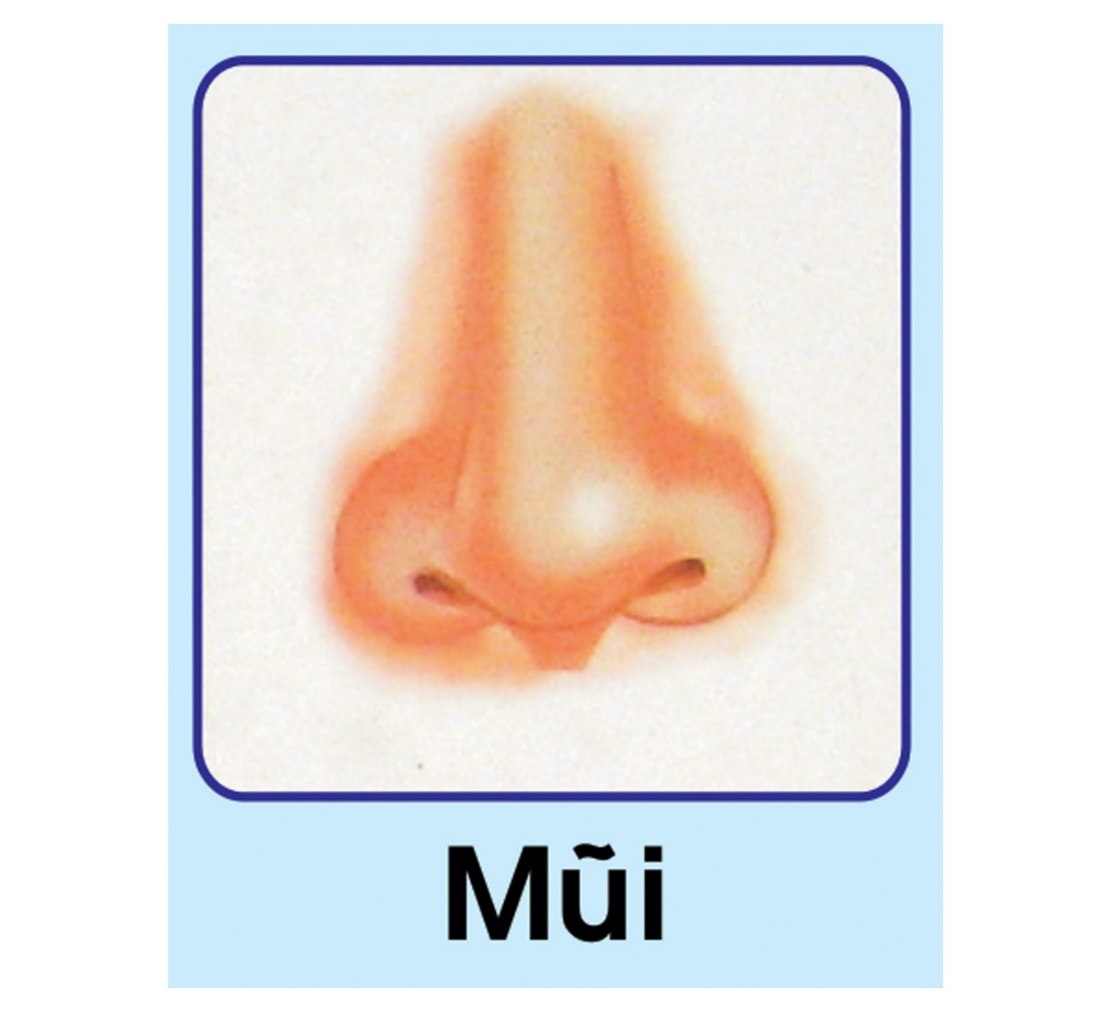 Đây là bộ phận gì?
Nó có chức năng như thế nào?
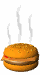 ( Khứu giác )
Bộ phận nào
 cho chúng ta biết được vị 
ngọt,mặn, cay...?
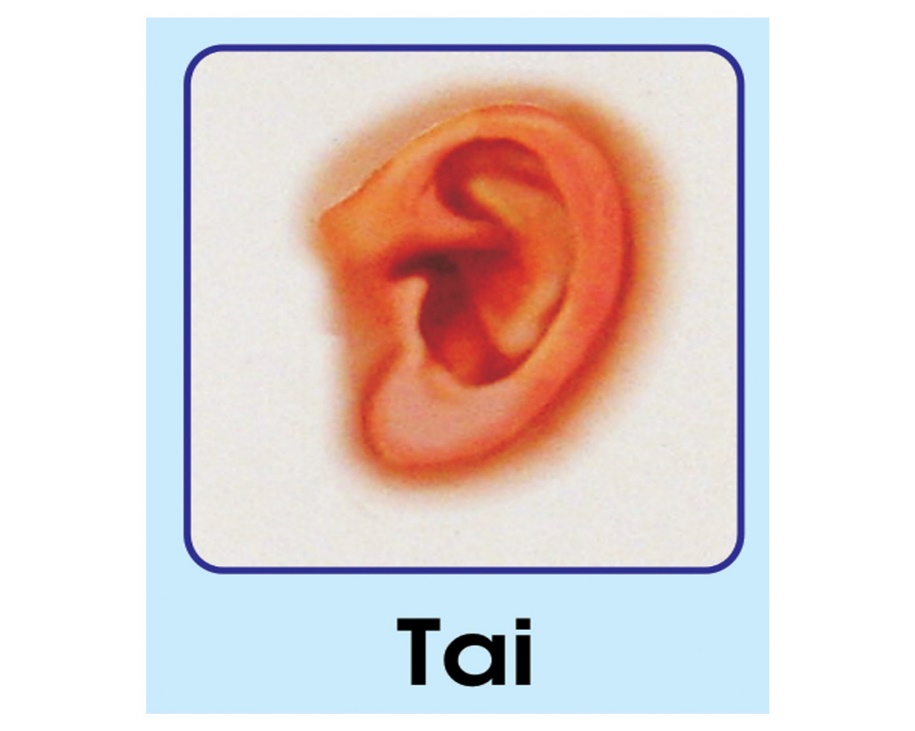 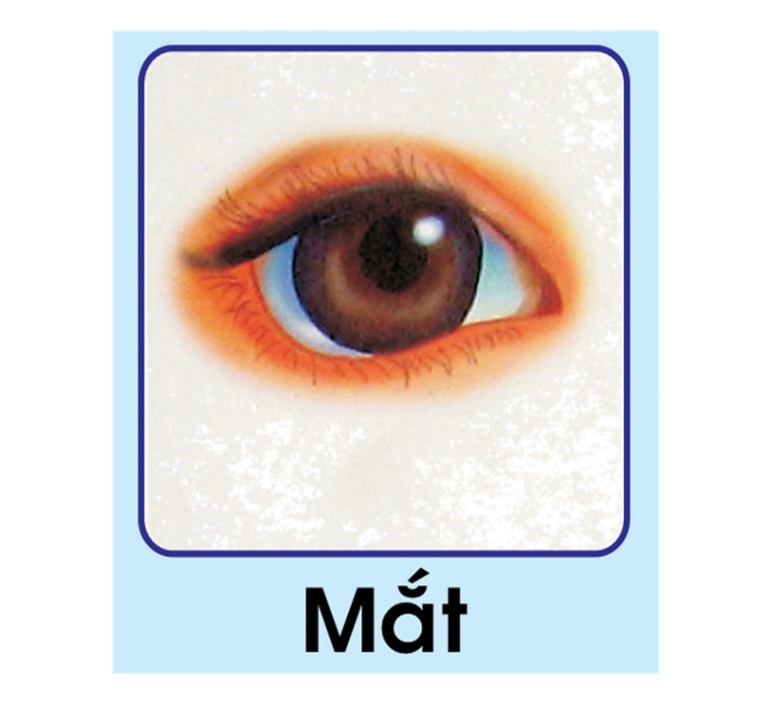 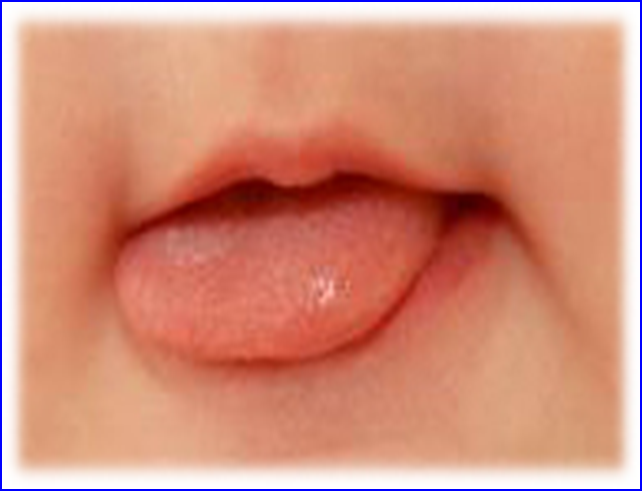 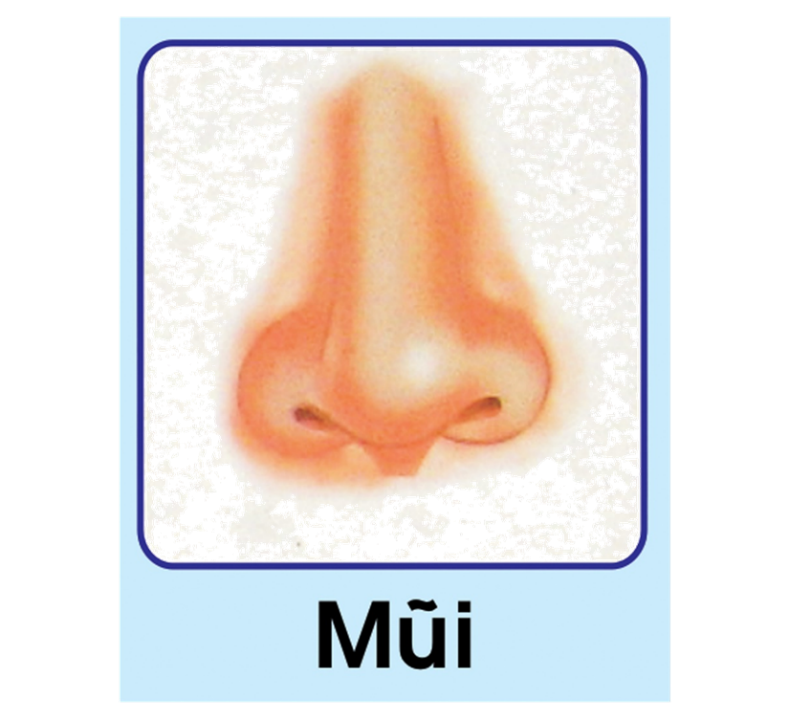 Lưỡi
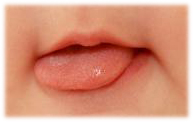 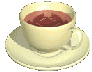 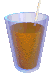 Lưỡi
(Vị giác )
Bộ phận nào trên cơ thể
giúp chúng ta cầm, nắm
được đồ vật?
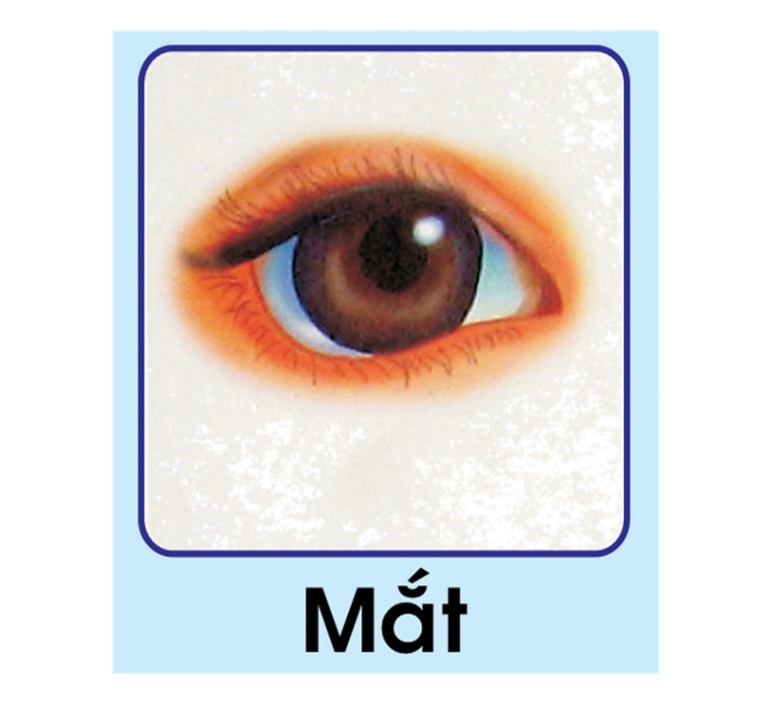 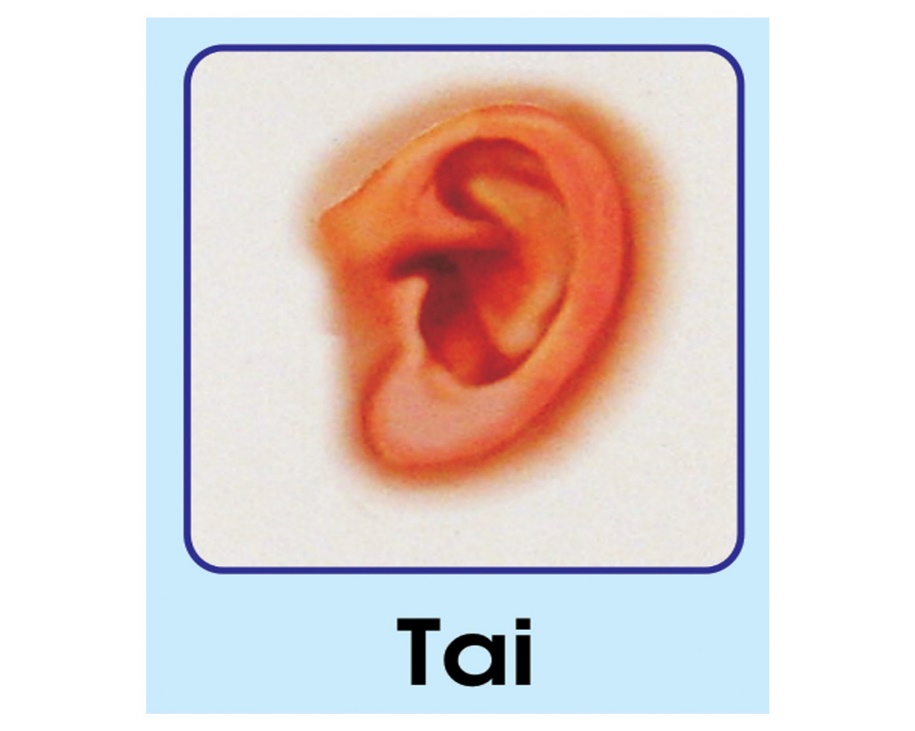 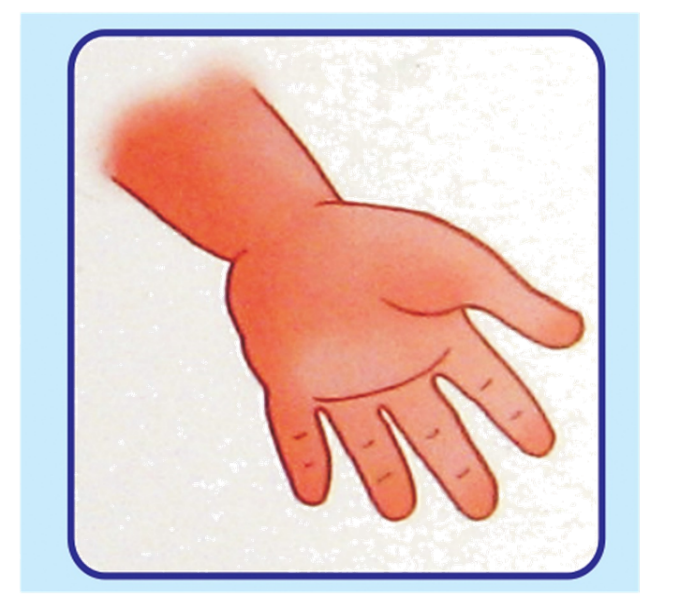 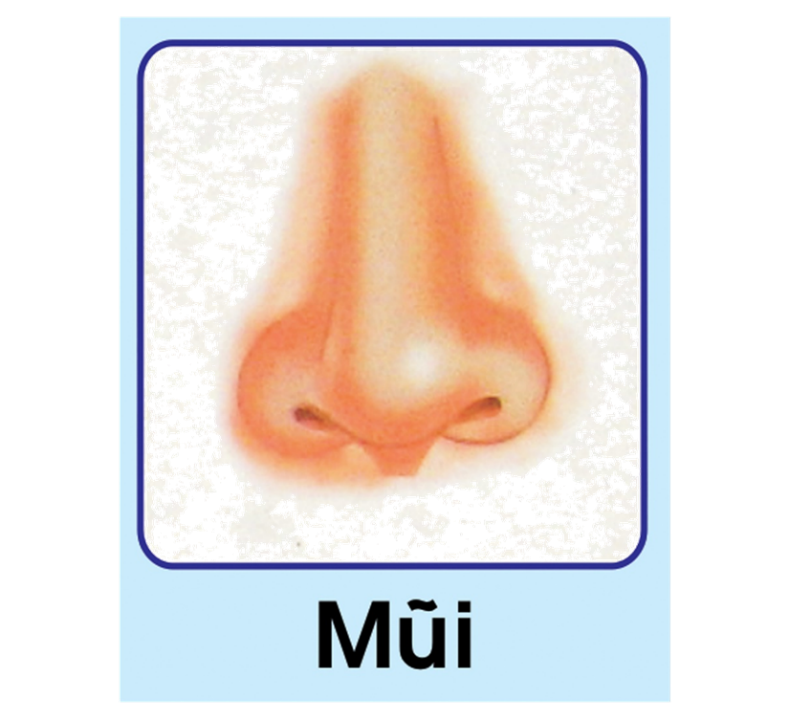 Tay
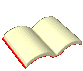 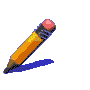 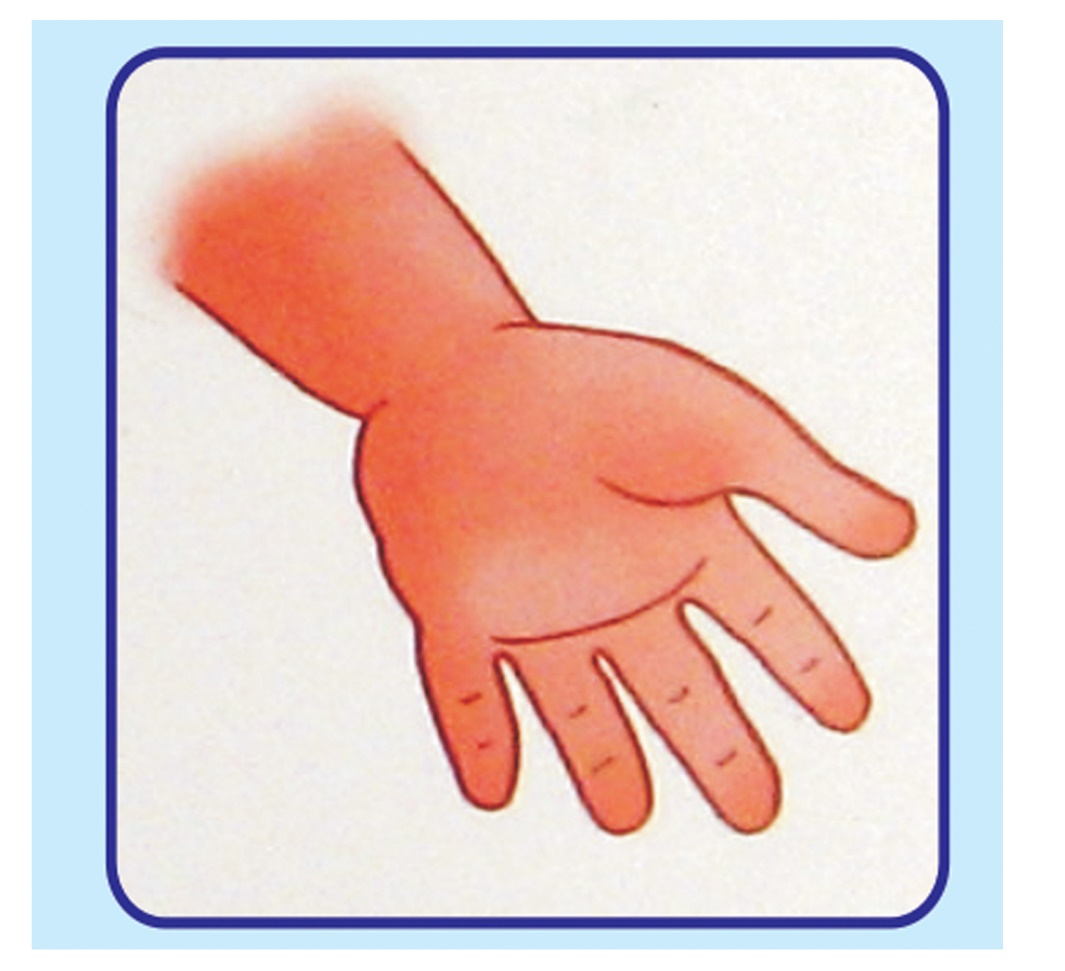 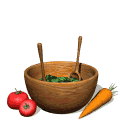 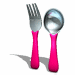 Tay
( Xúc giác )
Giáo dục
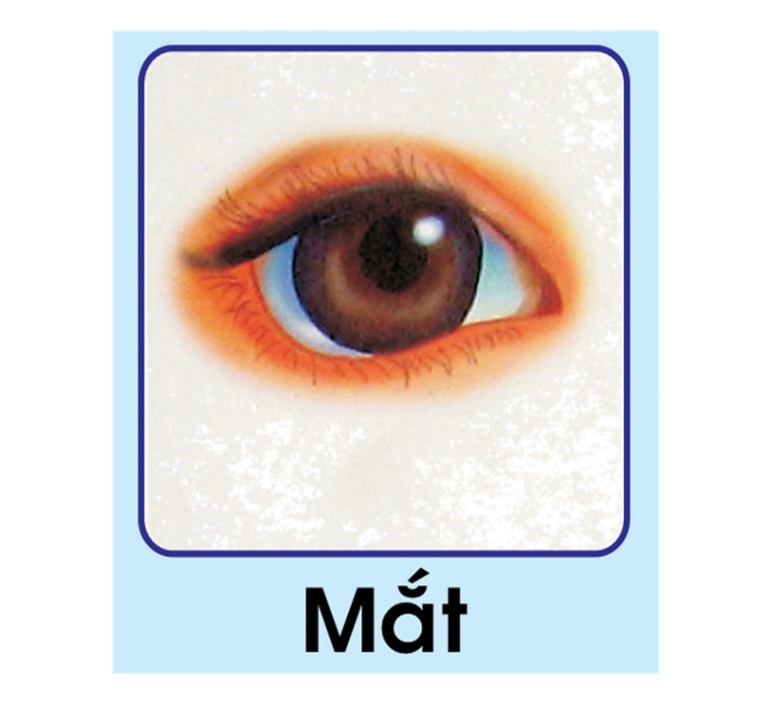 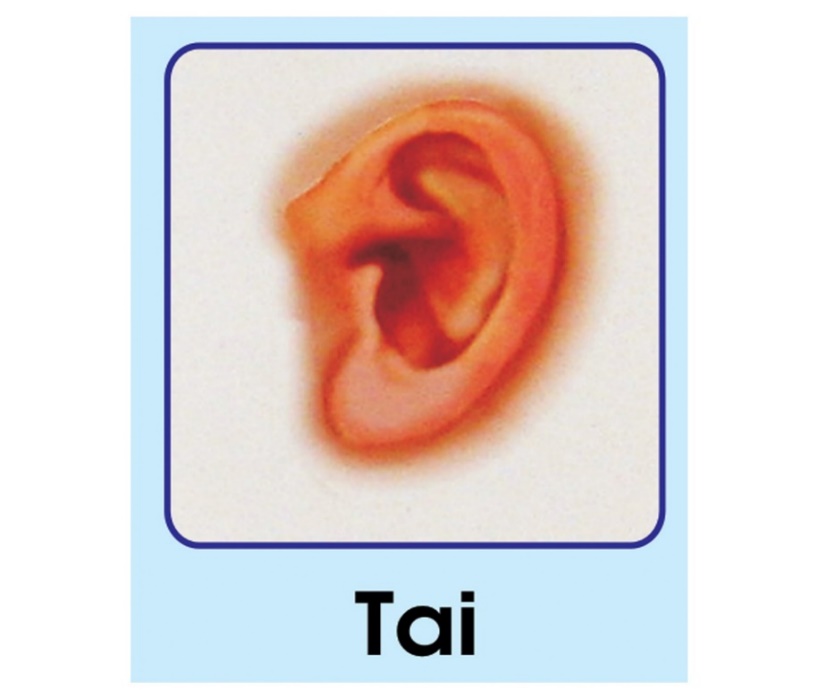 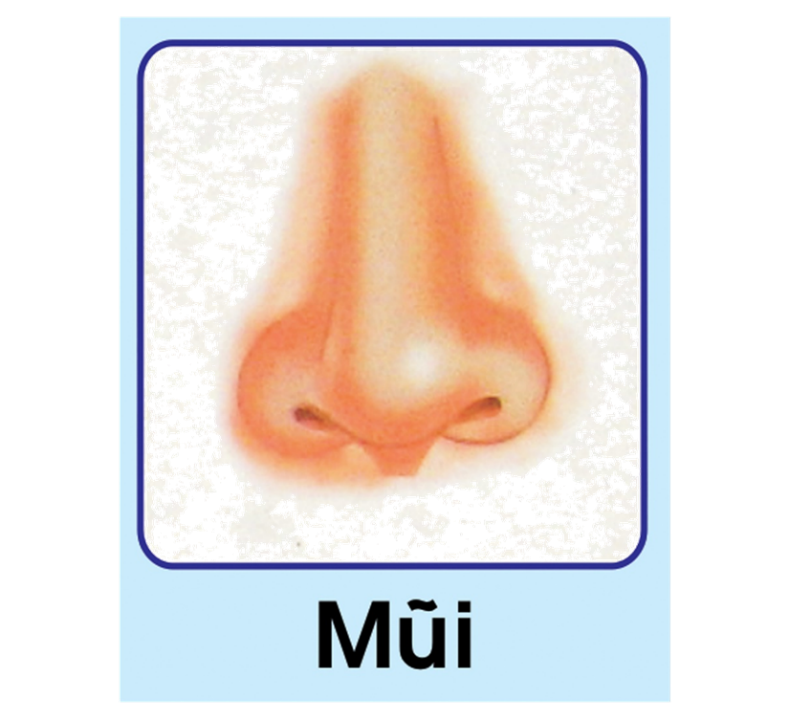 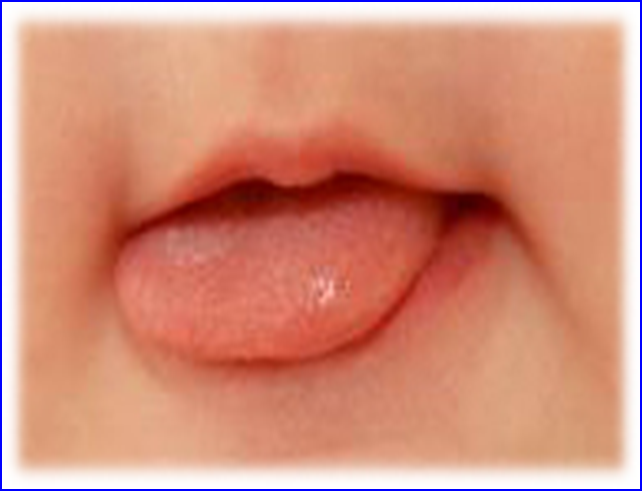 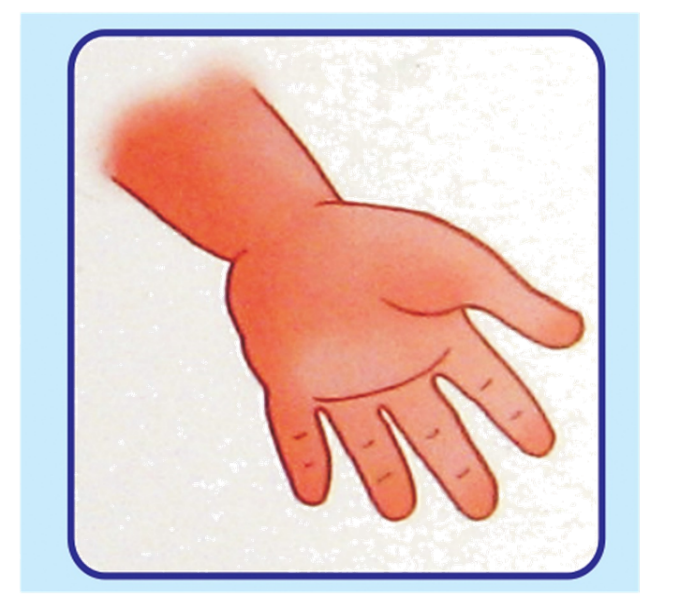 Lưỡi
Tay
TRÒ CHƠI
AI NHANH NHẤT
CHÀO TẠM BIỆT CÁC BÉ